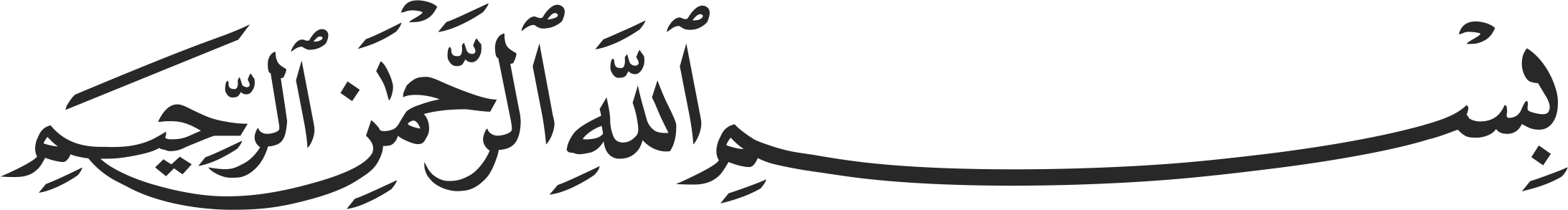 المحاضرة تتضمن ا اسئلة  متعددة الاختيار و اسئلة خطية
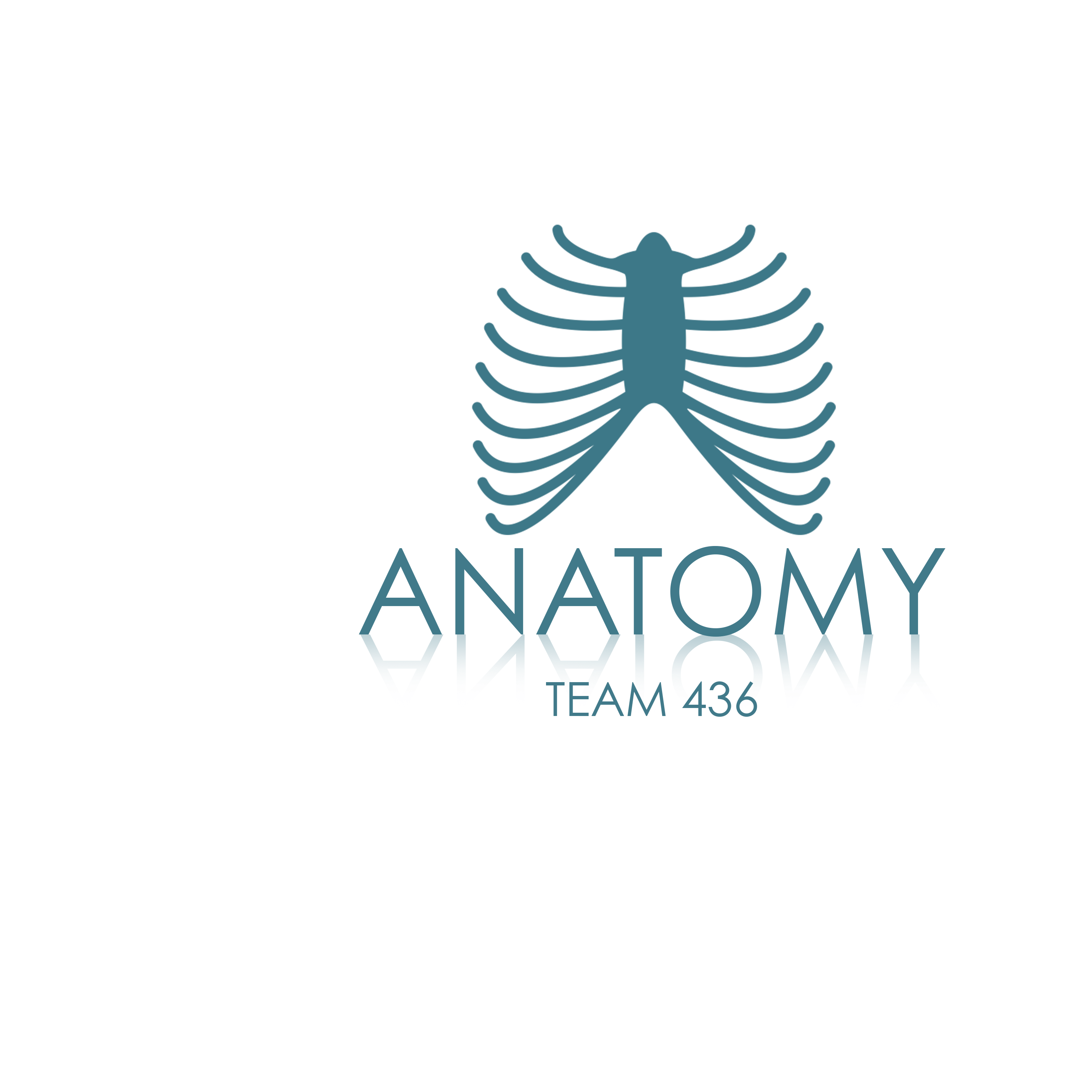 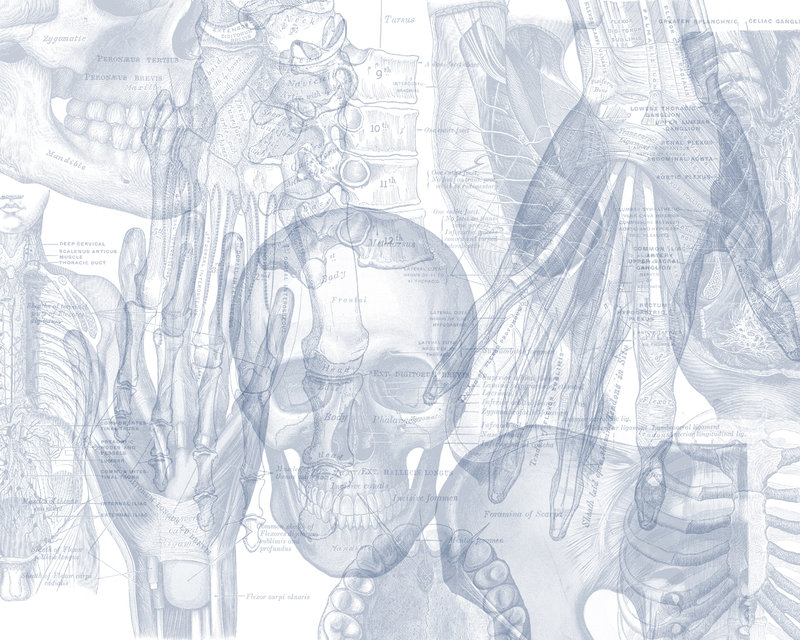 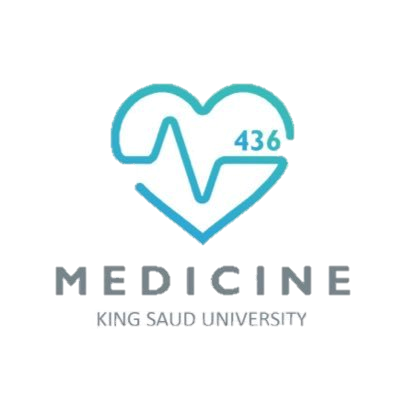 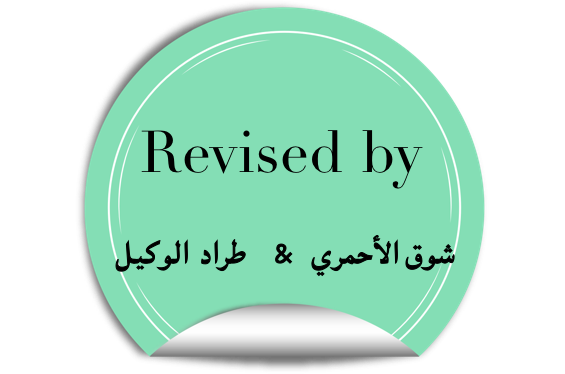 Color Code
Important 
Doctors Notes
Notes/Extra explanation
BONES OF THE UPPER LIMB
Editing File
Objectives
At the end of the lecture, students should be able to:
o List the different bones of the Upper Limb.
o List the characteristic features of each bone.
o Differentiate between bones of right and left sides.
o List the articulations between the different bones.
Please make yourself familiar with these terms to better understand the lecture…
Bones of the upper limb:
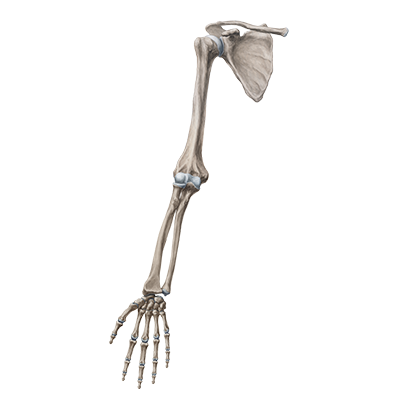 it consists of the following:
CLAVICLE:
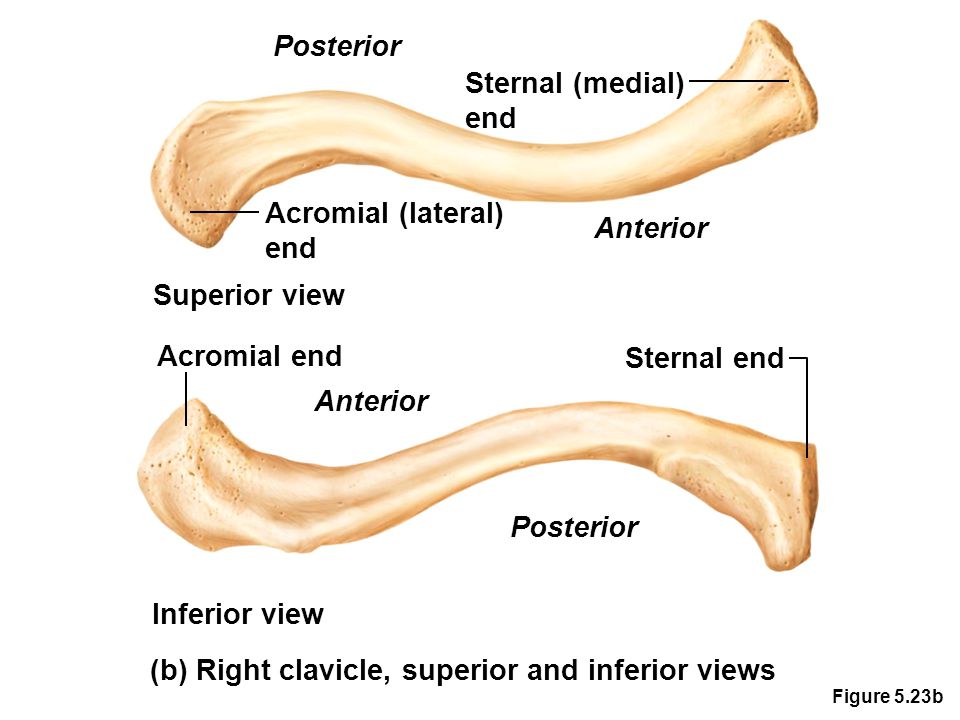 It is a doubly curved long bone with no medullary (bone marrow) cavity, lying horizontally across the root of the neck. It is subcutaneous (under the skin) throughout its length.
It has the appearance of an elongated capital letter (S) lying on one side. 
If the clavicle is broken, the whole shoulder region caves in medially.
Articulation Of Clavicle:
Medially, sternoclavicular Joint
with the Manubrium
Laterally, Acromioclavicular Joint
with the Acromial end of the scapula
Inferiorly, costoclavicular Joint
 with the 1st rib
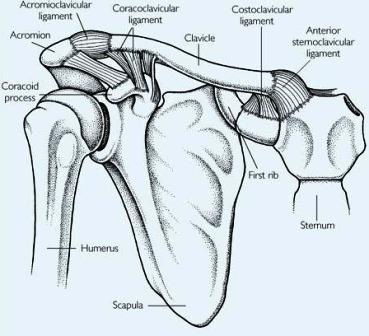 تذكر أن فيه فرق بين 

Acromial   Lateral End Of Clavicle

Acromion  One Of The Three Processes in Scapula
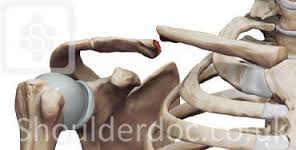 Fractures Of The Clavicle:
The clavicle is commonly fractured especially in children as forces are impacted to the outstretched hand during falling.
The weakest part of the clavicle is the junction of the middle and lateral thirds. (Check The 3nd Image)
After fracture, the medial fragment is elevated يرتفع (by the sternomastoid muscle), the lateral fragment drops because of the weight of the UL. UL= Upper Limp
The lateral fragment may be pulled medially by the adductors of the arm.
The sagging (يتدودل  (limb is supported by the other.
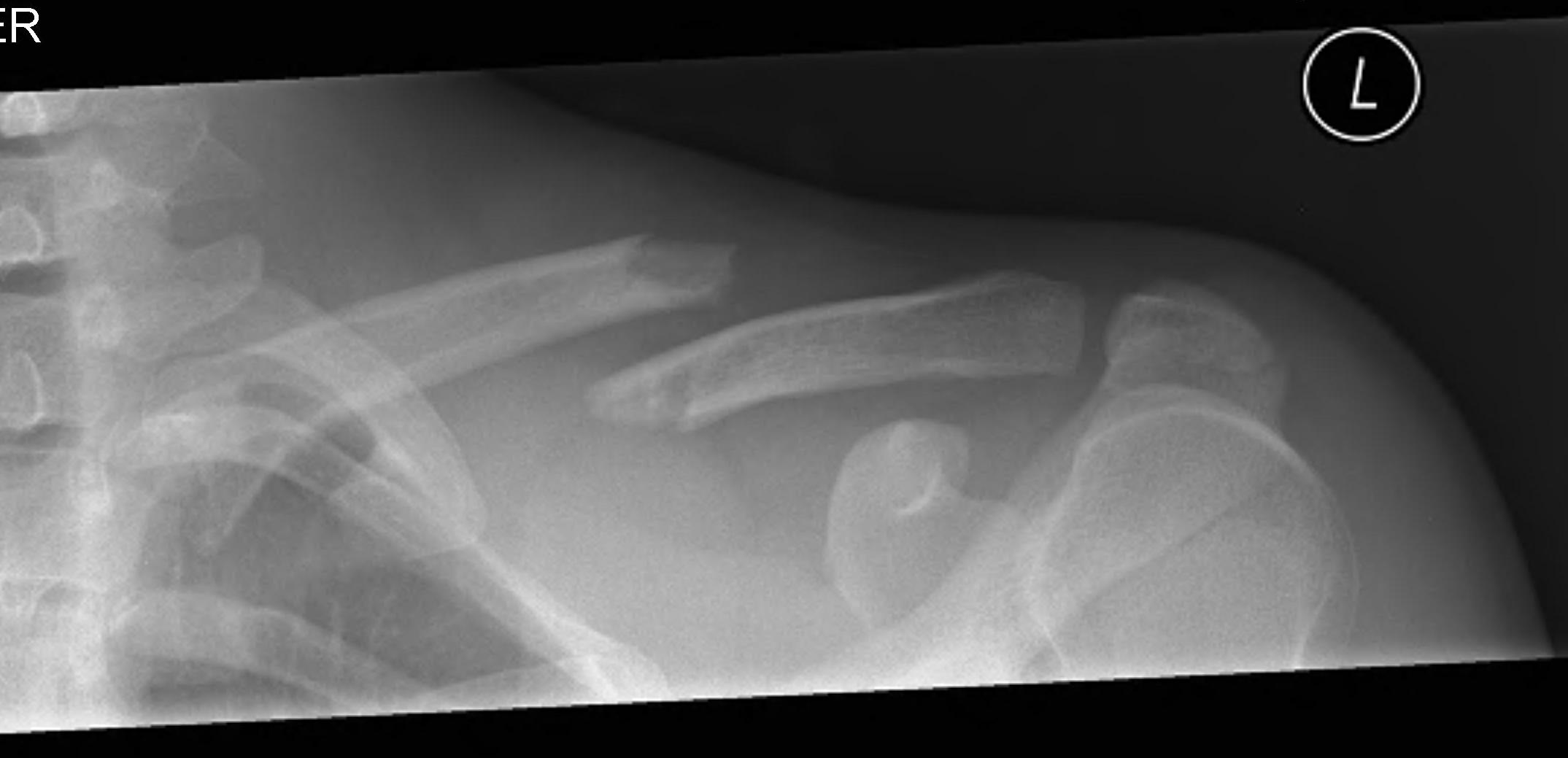 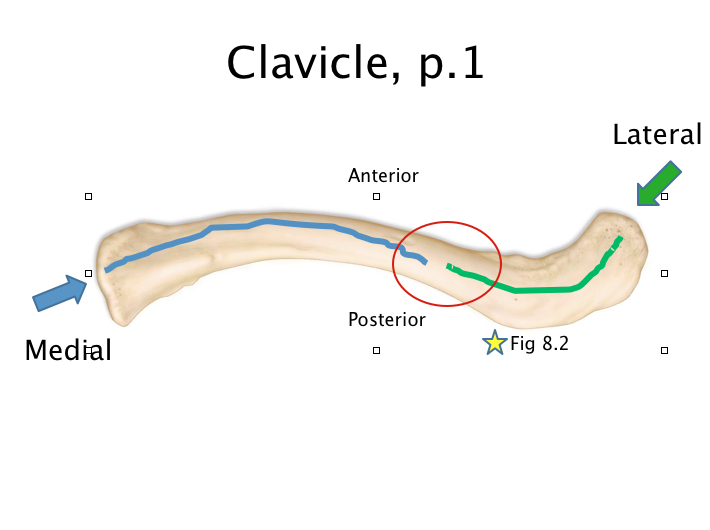 3nd image
(The middle and lateral thirds)
Clinical significance of clavicle fracture:
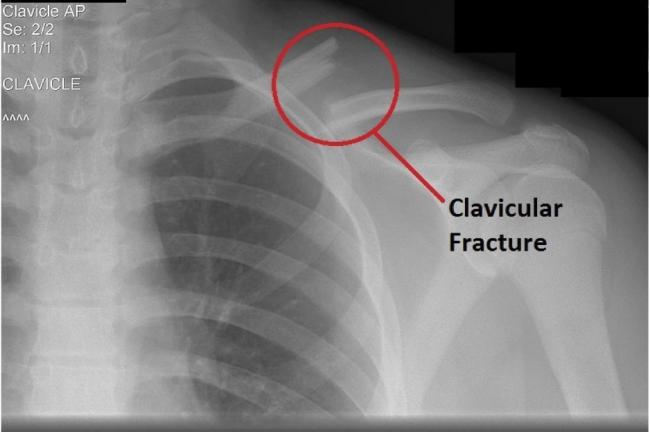 Fracture of the clavicle:
A function of the clavicle is to transmit forces from the upper limb to the axial skeleton. Thus, the clavicle is the most commonly fractured bone in the body. Fractures commonly result from a fall onto the shoulder, or onto an outstretched hand. 
The most common point of fracture is the junction of the medial 2/3 and lateral 1/3. 
After fracture, the lateral end of the clavicle is displaced inferiorly by the weight of the arm, and medially, by the pectoralis major. The medial end is pulled superiorly, by the sternocleidomastoid muscle.
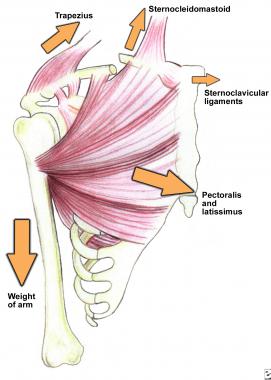 Only on the boys’ slides
Scapula:
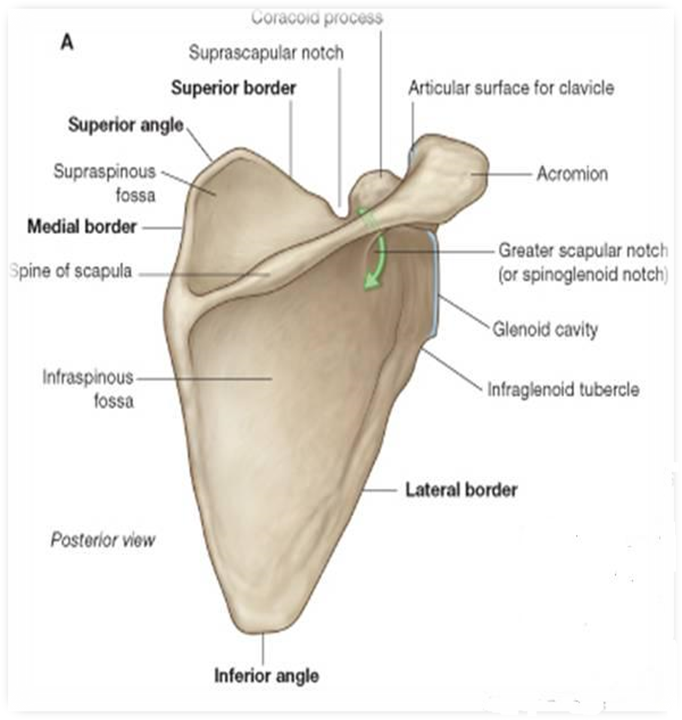 It is a triangular flat bone, extends between the 2nd  to 7th  ribs. 
Three Processes:
1.Spine: a thick projecting ridge of  bone that continues laterally as the flat bone expands.
2.Acromion: forms the subcutaneous point of the shoulder.
3.Coracoid: a beaklike process. It resembles in size, shape and direction a bent finger pointing to the shoulder.
Three Borders: 
1. Superior, 2. Medial (Vertebral)  3. Lateral (axillary): terminates at the lateral angle (the thickest) part of the bone.
Three Angles : 
1.Superior  2.Inferior   3.Lateral (forms the Glenoid cavity: a shallow concave oval fossa that receives the head of the humorous.)
  Two Surfaces :
Convex posterior: surface is divided by the spine of the scapula into  the smaller Supraspinous  Fossa - above the spine and 
the larger Infraspinous  Fossa - below the spine.
Concave Anterior (Costal) Surface , it forms  the large Subscapular Fossa.
Suprascapular notch: It is a nerve passageway, medial to coracoid process. -Suprascapular nerve
Function: 
1- Gives attachment to muscles.
2- Has considerable degree of movement on the thoracic wall to enable the arm to move freely.
3- The glenoid cavity forms the socket of shoulder joint .
(Because most of the scapula is well protected by muscles most of its fractures involve the protruding subcutaneous acromion )
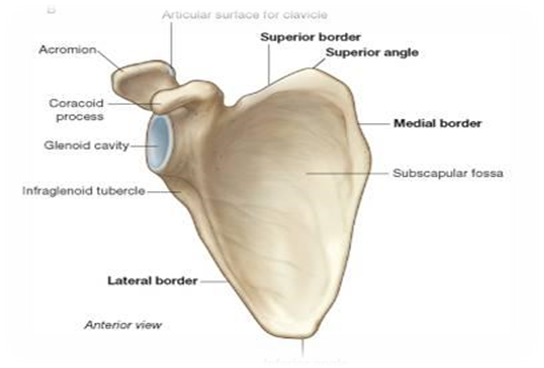 Winged scapula:
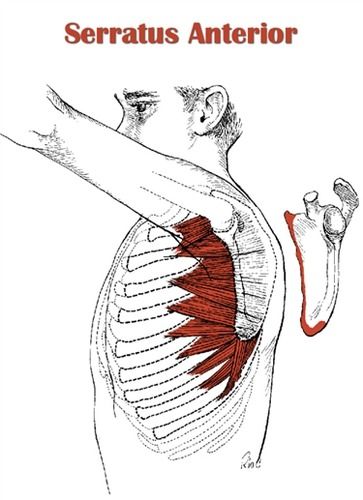 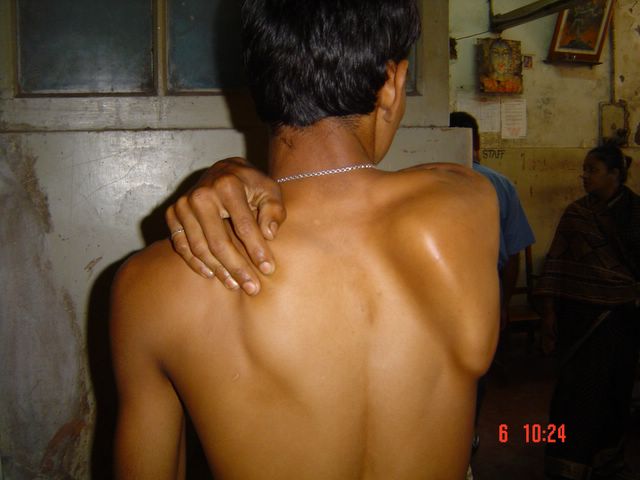 ARM (HUMERUS):
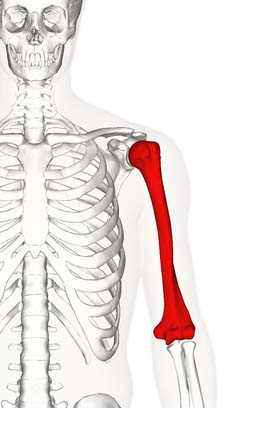 A Typical long bone 
 It is the largest bone in the Upper Limb
Humerus
Shaft
Proximal End
Distal End
Anatomical Neck
Head
Coronoid
Fossa
Deltoid tuberosity
Trochlea
Lesser 
Tubercle
Surgical 
Neck
Radial 
Fossa
Capitulum
Spiral (Radial)
groove
Greater Tubercle
Olecranon
Fossa
Proximal End of Humerus:
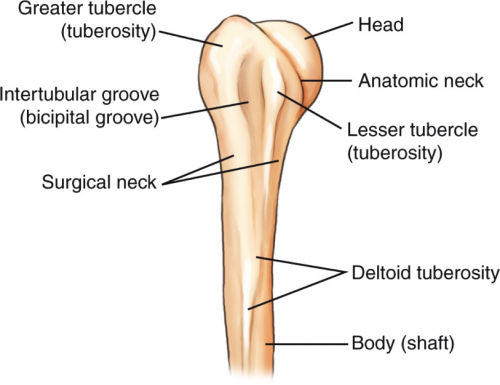 Head : (faces medially) Smooth and forms 1/3 of a sphere , it articulates with the glenoid cavity of the scapula .
Anatomical Neck : formed by a groove separating the head from the tubercles .
Surgical Neck : a narrow part distal to the tubercles. It is a common fracture site of the humerus .
Greater tubercle : at the lateral margin of the humerus .
Lesser tubercle :  projects anteriorly . The two tubercles are separated by Intertubercular Groove (Intertubercular Sulcus/ Bicipital Groove) .
Shaft of Humerus:
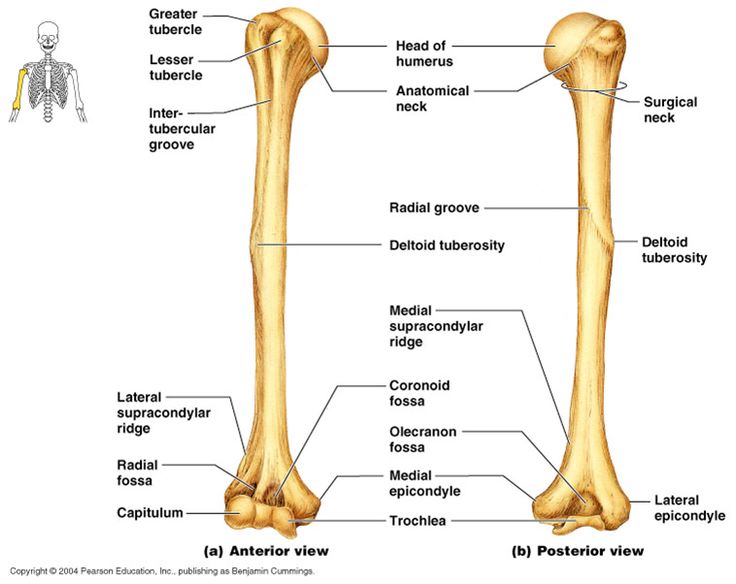 Has two prominent features :
Radial
groove
Deltoid Tuberosity(بروز أو نتوء) :
A rough elevation laterally for the attachment of deltoid muscle .
Deltoid 
tuberosity
Spiral (Radial) groove :
Runs obliquely down the posterior aspect of the shaft .
It lodges the important radial nerve and vessels .
Note: Tuberosity in bones are usually for attachment of muscles .
Distal End of Humerus:
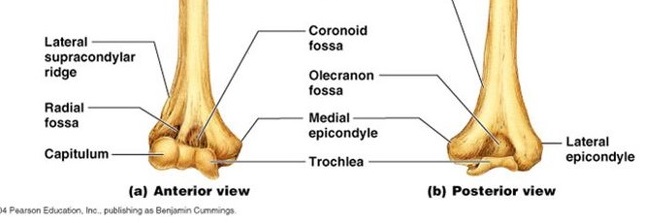 Widens as the sharp medial and lateral Supracondylar Ridges and end in the Medial  (can be felt) and Lateral Epicondyles. 
They provide muscular attachment.
Distal end of Humerus
Anteriorly
Trochlea : (medial) for articulation with ulna .
Capitulum: (lateral) for articulation with radius.
To remember:
Trochlea > ulna
Capitulum > radius
Coronoid fossa : above the trochlea ,
Radial fossa : above the capitulum .
Posteriorly
Olecranon fossa : above the trochlea .
Fractures of the Humerus:
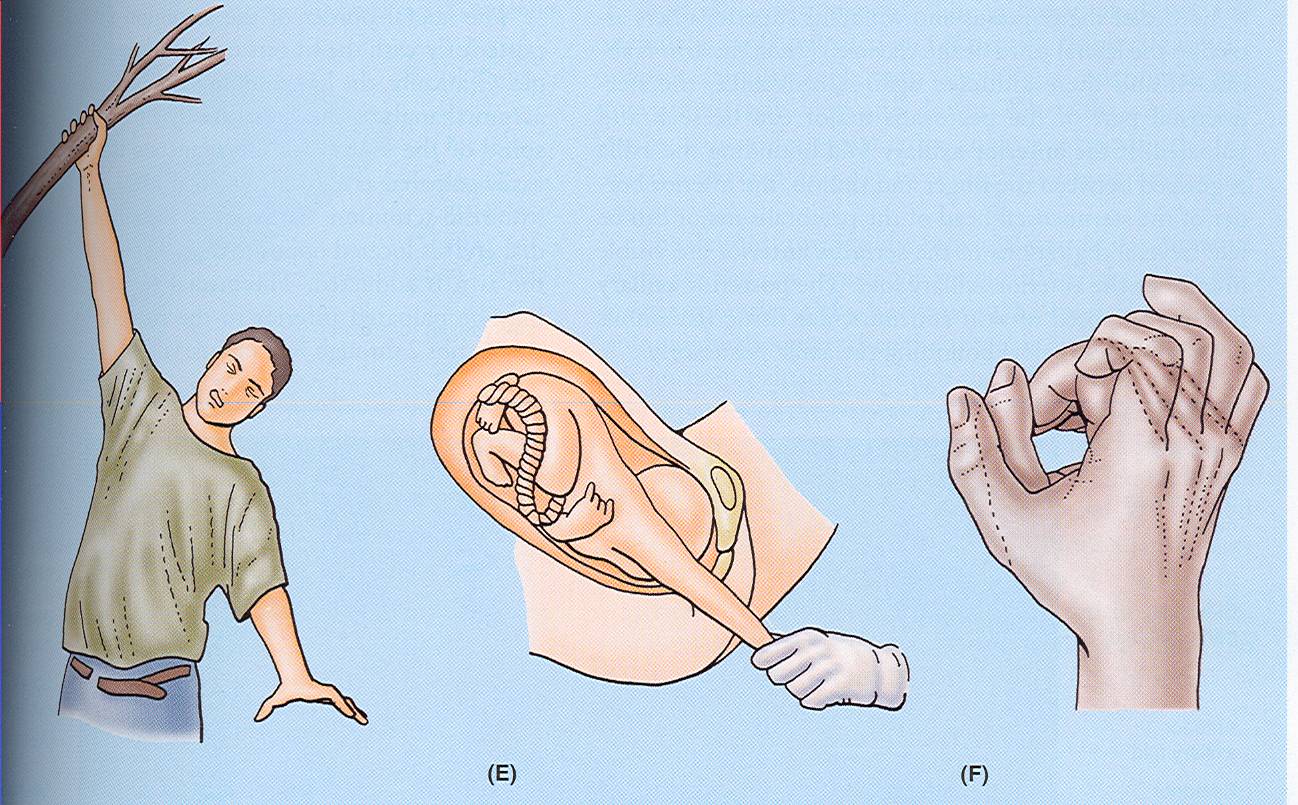 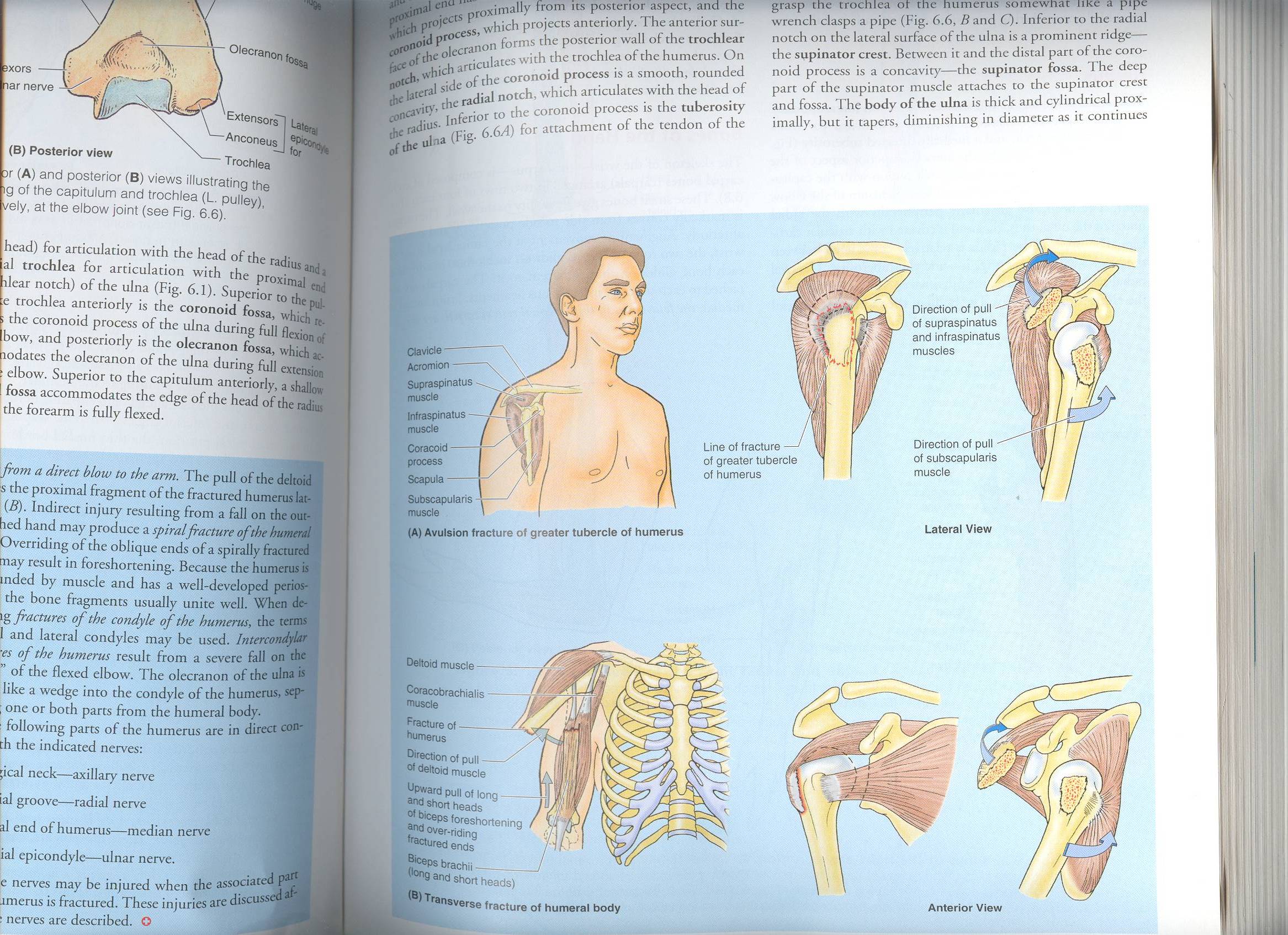 Surgical neck fractures are the most common fractures of the humerus  especially in old people with osteoporosis.

Fractures result from direct falling on the hand ( transition of force through the bones of forearm of the extended limb).

In younger people fracture of the great tubercle results from falling on the hand when the arm is abducted. 

The body of the humerus can be fractured by a direct blow to the arm or by indirect injury as falling on the outstretched hand .
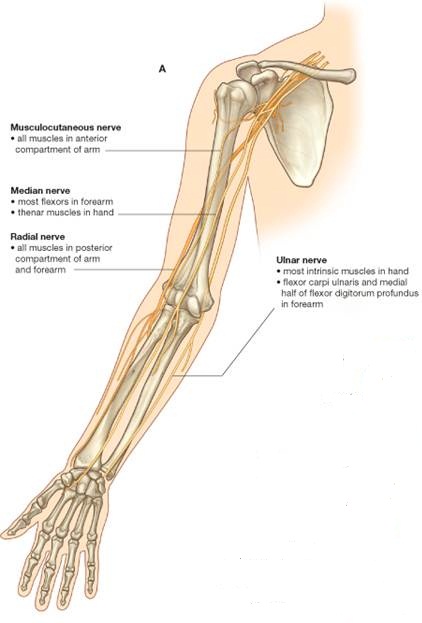 Nerves affected in fractures of  humerus:
Distal humeral fracture:
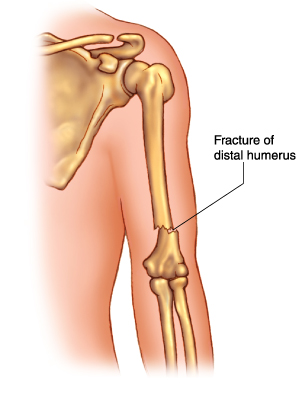 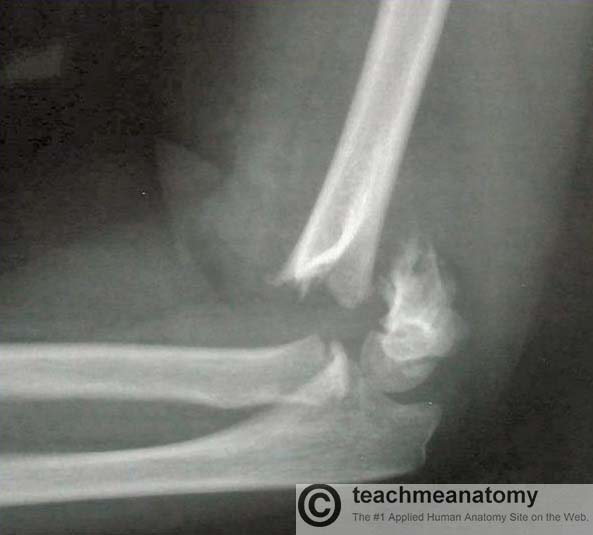 Only on the boys’ slides
Articulations:
Head of the humerus with the glenoid cavity of the scapula form the Shoulder joint. 
Lower end (Trochlea & Capitulum) with the upper ends of the radius & ulna form the Elbow joint.
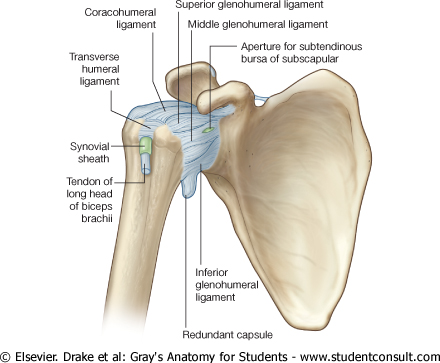 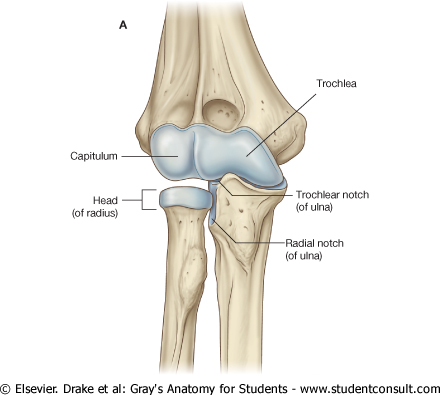 Only on the boys’ slides
Ulna: 
 Is the stabilizing bone of forearm.
 It is the medial and the longer of the two bones  of the forearm.
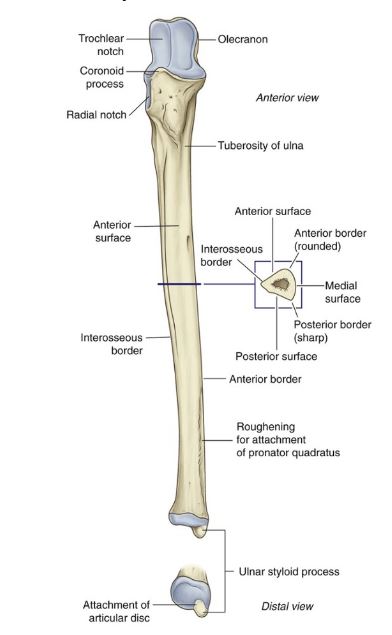 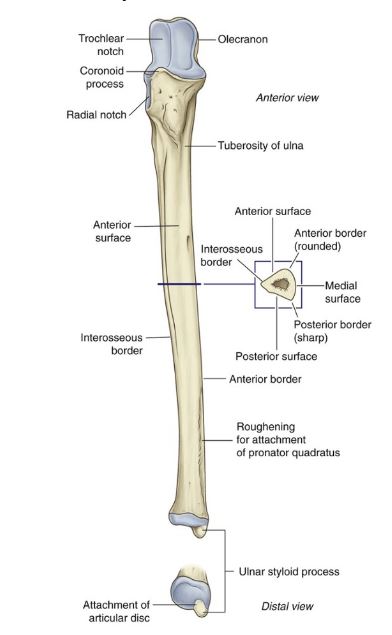 Video on ulna
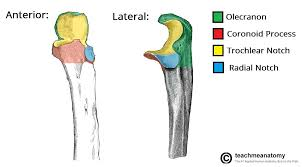 Ulna of left forearm
Ulna of right forearm
Ulna
The prominence of the elbow*. projects Proximally from the  posterior aspect (side).
The part that articulates with the trochlea of  humerus.
Anterior surface
Projects anteriorly
Medial surface
A smooth rounded concavity(شكل مقعر) Lateral to coronoid process. (articulate with head of radius).
Posterior surface
Inferior to coronoid process.
Anterior border
Posterior border: (the part you can feel on the length of the ulna) is sharp.
Interosseous border (lateral), attachment for the interosseous membrane.
Notes
*The pointed part of the elbow (which you can feel)
-Prominence:     الجزء البارز
-Projects:يبرز
-Articulates: يرتبط (يكون مفصل)
-surfaces are between borders
- The process lodges with the fossa. 
Ex: coronoid fossa (on humerus) & coronoid process (on ulna)
Extra: Also in the upper end: supinator fossa that allows for the movement of the radial tuberosity. There is also a supinator crest posterior to the supinator fossa.
Ulna and Radius Articulations:
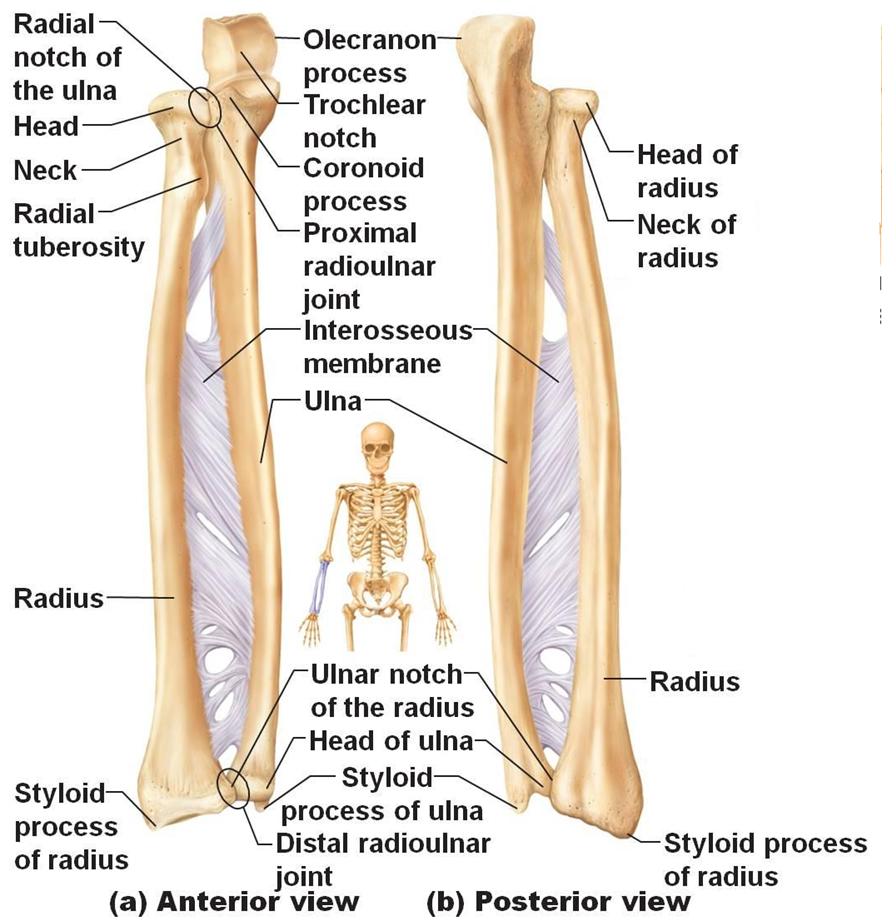 The distal end of the humerus with the proximal ends of the radius and ulna.
It mainly allows for flexion and extension.
A flexible membrane that connects ulna and radius
Between the head of the ulna and the ulnar notch of the radius
Between the head of the radius and the radial notch of the ulna
extra: the distal end of the radius articulates with the scaphoid and lunate bones at the wrist joint.
Only on the boys’ slides
The Radius:    it is the shorter and the lateral bone of the forearm.
The Shaft and Distal End of the Radius
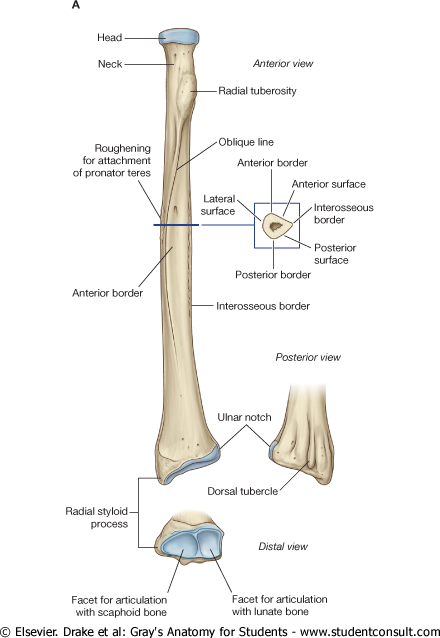 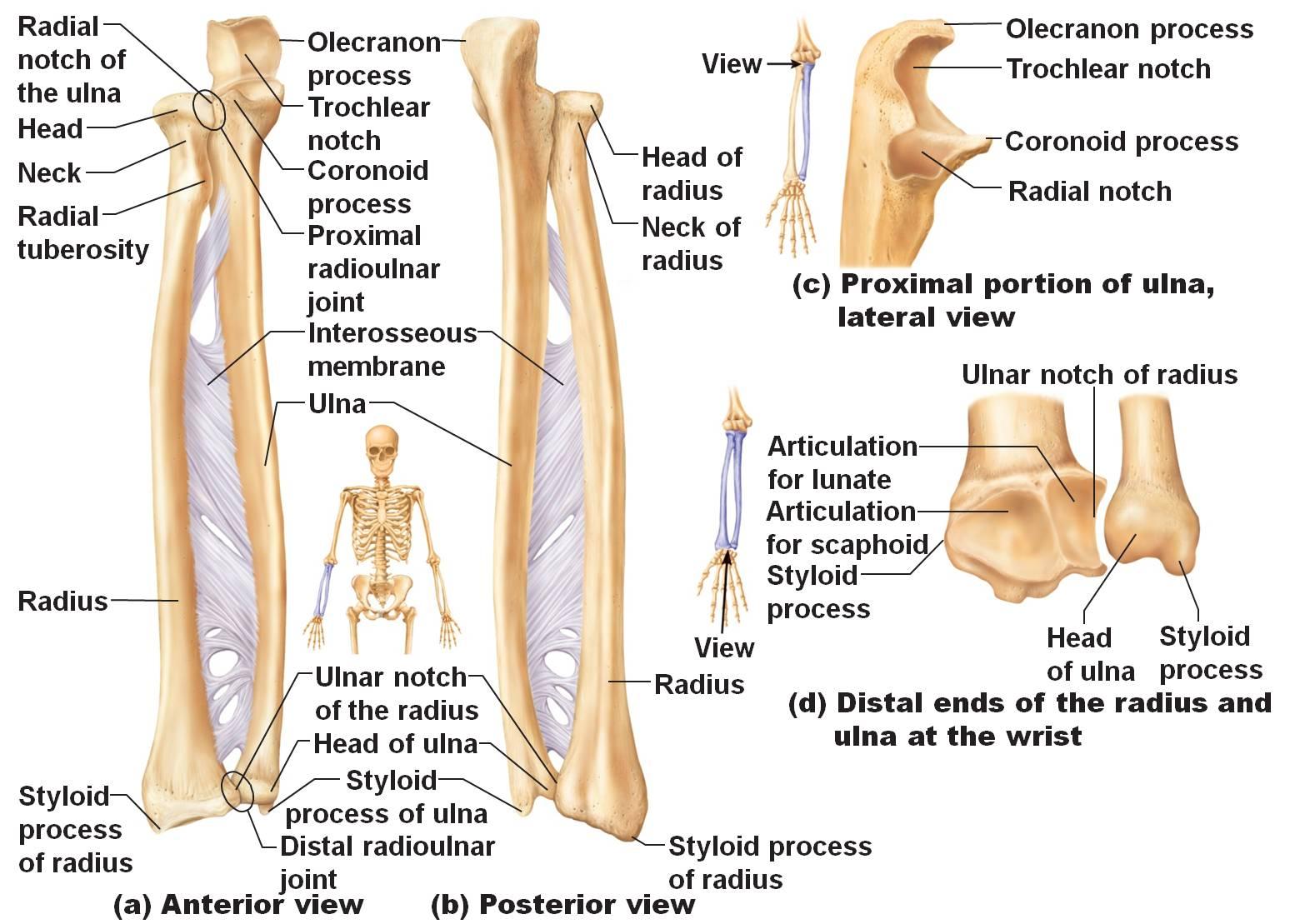 Extra picture for understanding
Fracture of the Radius and Ulna
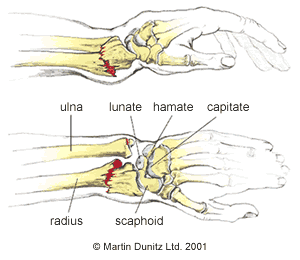 Because the radius & ulna are firmly bound by the interosseous membrane, a fracture of one bone is commonly associated with dislocation of the nearest joint. 
Colle’ s Fracture (fracture of the distal end of radius) is the most common fracture of the forearm. 
It is more common in women after middle age because of osteoporosis. بسبب انخفاض مستوى الاستروجين بعد سن الياس (تم شرحه بالتفصيل في الباثولوجي)
It causes dinner fork deformity. 
It results from forced dorsiflexion of the hand as a result to ease a fall by outstretching the upper limb. 
The typical history of the fracture includes slipping. 
Because of the rich blood supply to the distal end of the radius, bone union is usually good. (only in girls  slides)
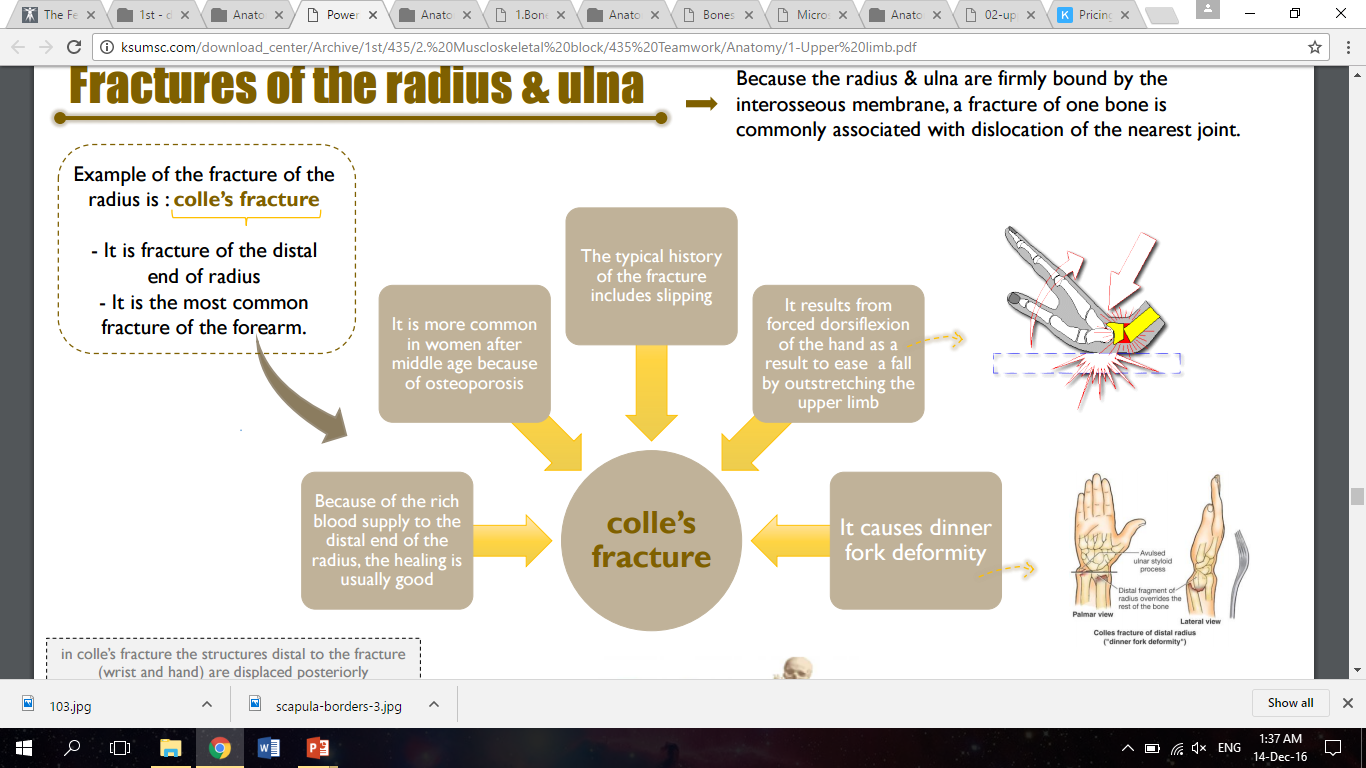 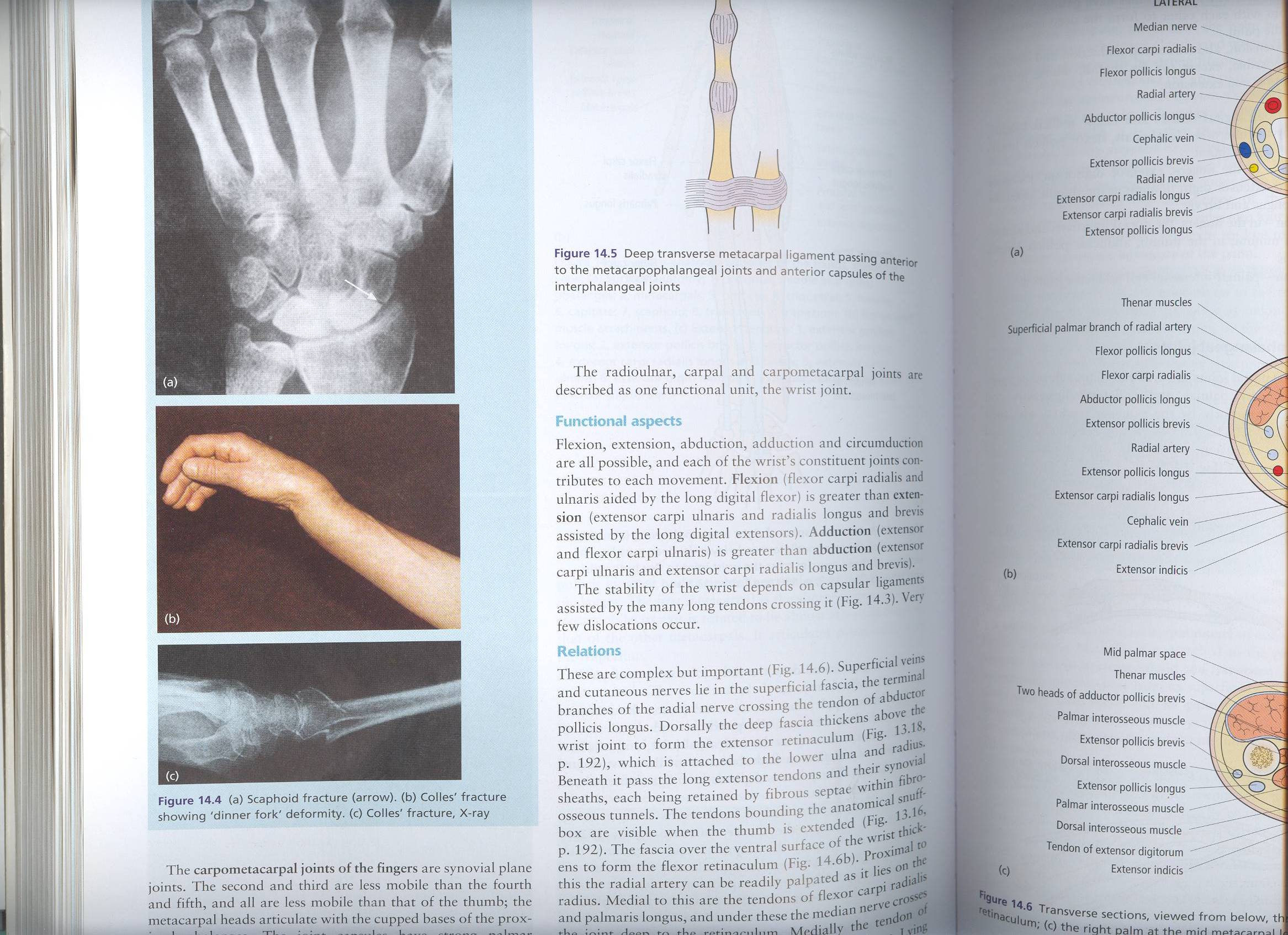 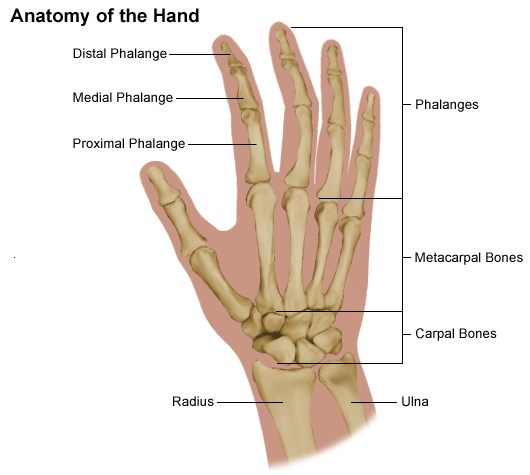 The Wrist:
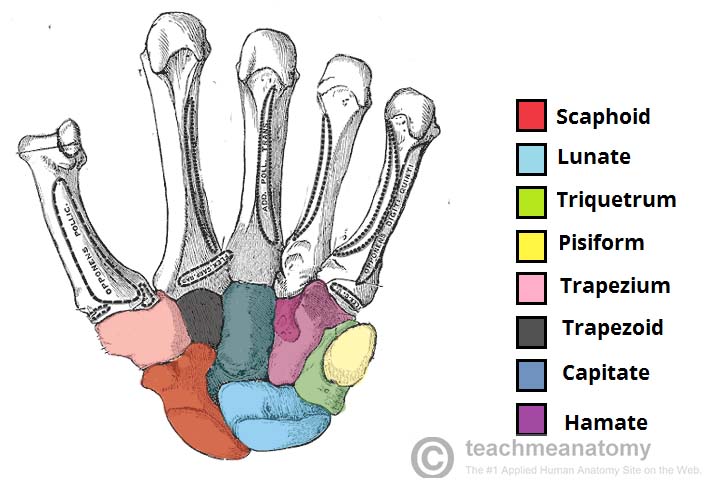 Composed of 8 carpal bones arranged in two irregular rows, each of 4 bones .
These small bones give flexibility to the wrist.
The Carpus presents Concavity on their Anterior surface & convex from side to side posteriorly.
From Lateral to Medial
The  Distal  row     : 1- Trapezium 2- Trapezoid 3- Capitate 4- Hamate
The Proximal row : 1- Scaphoid   2- Lunate   3- Triquetral  4- Pisiform
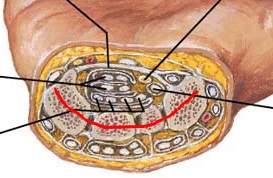 To remember the carpal bones (435) :
Sally Left The Party To Take Cathy Home
سلوى لازم تلعب بوكر تلعب تخسر كله هلس
Fracture of The Scaphoid:
Union of the bone may take several months because of poor blood supply to the proximal part of the scaphoid.
scaphoid is the most commonly fractured carpal bone and it is the most common injury of the wrist.
Metacarpals:
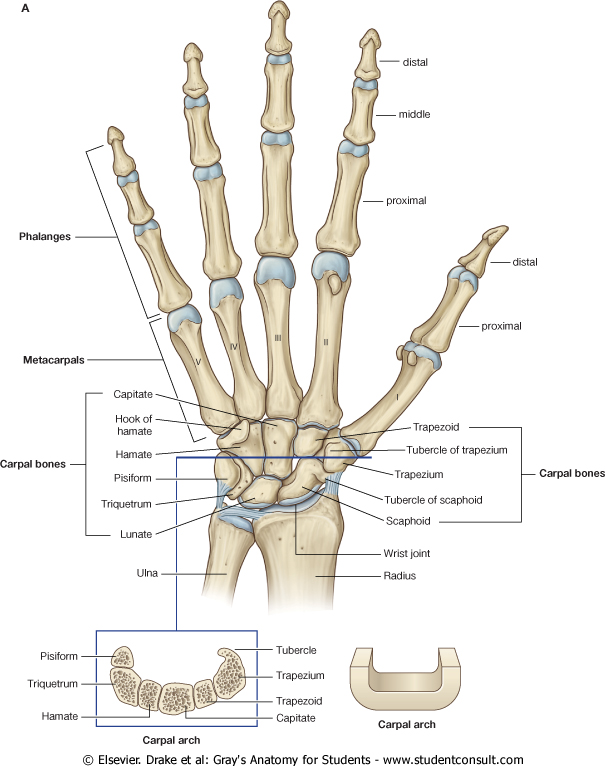 Forms the skeleton of the hand
Position:
Between the carpus and the phalanges.

Features:
Head(distal), shaft(middle), and base(proximal).

Count:
5 metacarpal starting from the thumb 1-5.

N.B:
The first metacarpal (thumb) is the shortest and most mobile.
The base of the metacarpals articulates with the carpel bones.
The third metacarpal has a styloid process on the lateral side of the base.
The distal ends (Heads) articulate with the proximal phalanges to form the Knuckles of the fist. 
Notes: In the hand the head is always distal and the base is proximal (the opposite of the arm and forearm).
Head
Shaft
Base
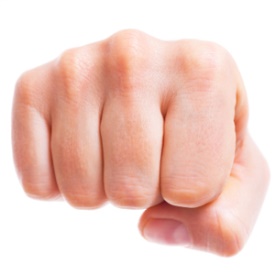 عشان ما تنسونها نقدر نطرق بها الباب ودايم نعبر عن صوت الطق بـ (knock knock)
Knuckles
Phalanges (digits):
Position:
Connected to the metacarpals distally.

Features:
Head(distal), body(middle shaft), base(proximal).

Count:
14 total.
3 in each finger.
Except 2 in the thumb.

N.B:
The proximal phalanx are the largest.
The middle are medium sized.
The distal are the smallest, flattened and expanded distally to form the nail beds.

Notes: In the hand the head is always distal and the base is proximal (the opposite of the arm and forearm).
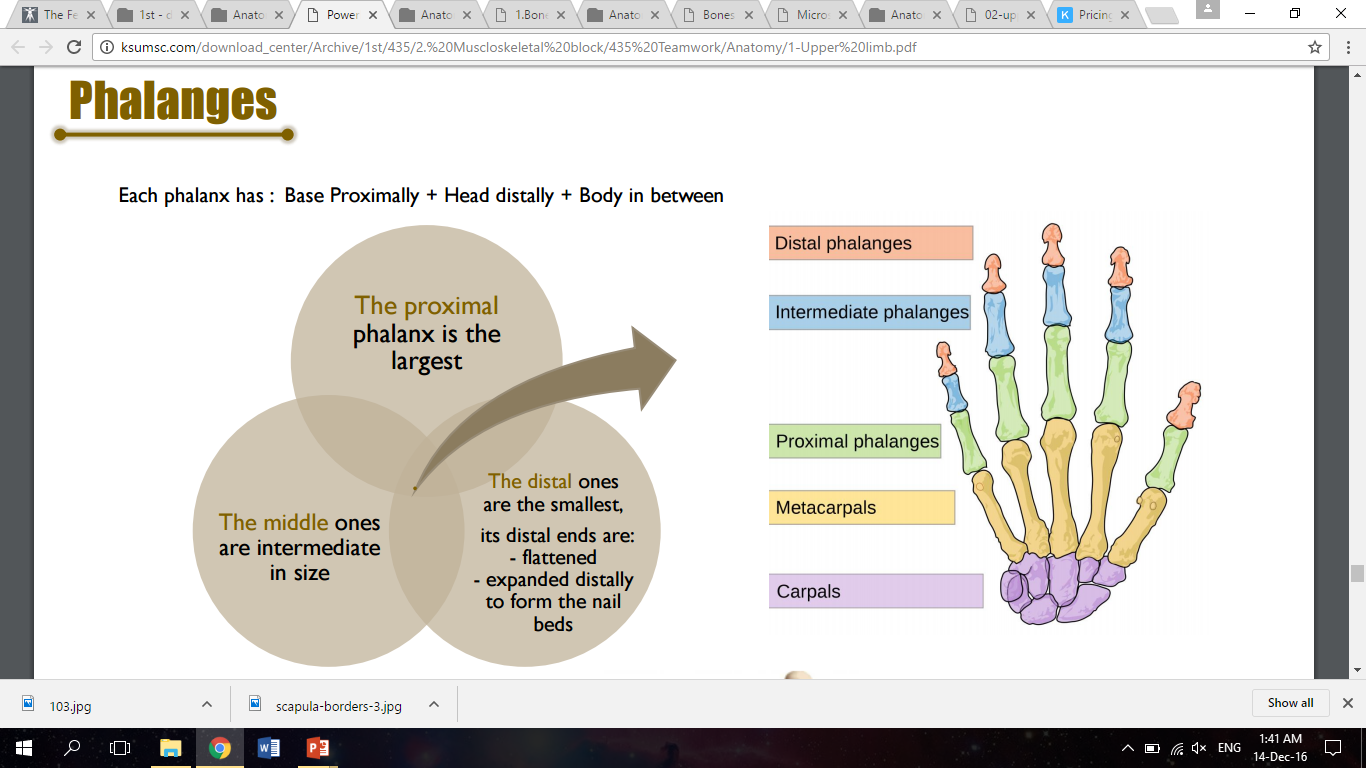 Small
Medium
Large
Articulations:
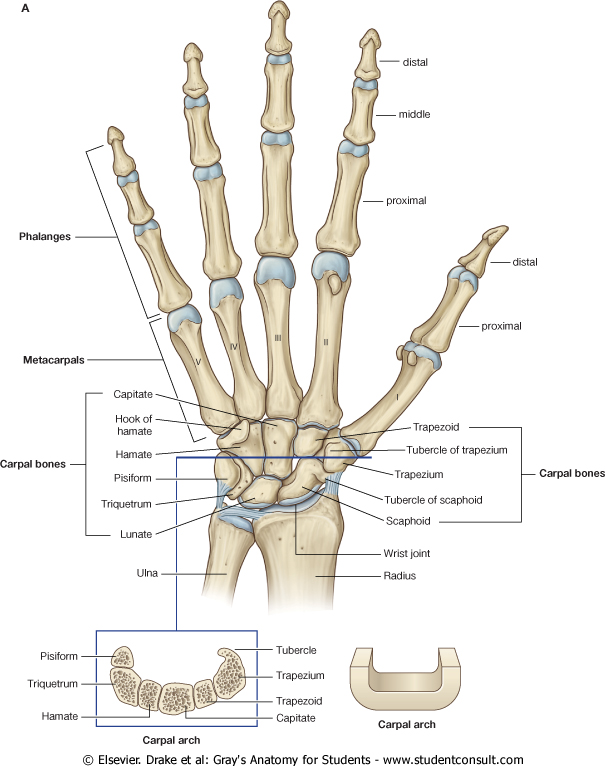 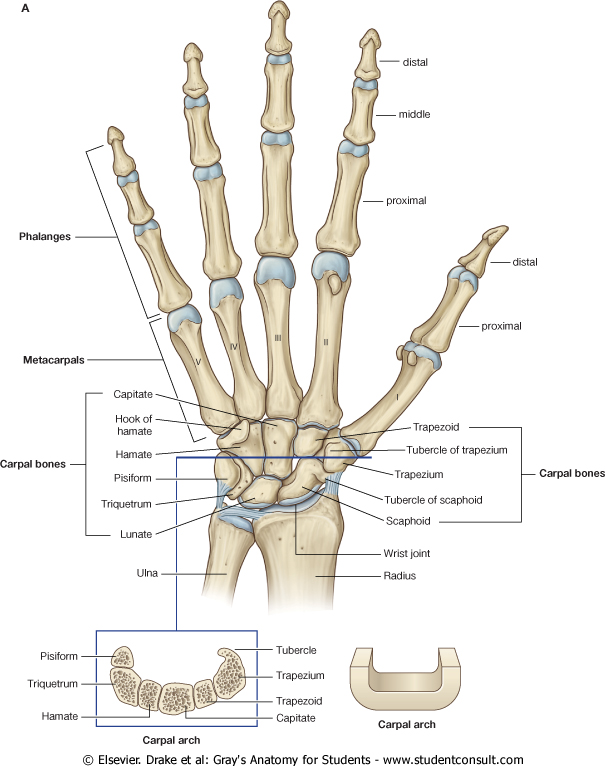 Only on the boys’ slides
Radius (Lateral)
Ulna (Medial)
Metacarpals
Carpal bones
Phalanges
Multiple choice questions
1-Transmits forces from the upper limb to the axial skeleton: 
A-Humerus
B-Clavicle
C-Scapula
D-Femur
Answer :B

2 – What is the most common carpal bone to be subjected to fracture ?
A – Lunate
B – Trapezoid
C – Scaphoid 
D – Surgical line  
Answer : C
  
3-Which of the following form the fingers ?
A-Metacarpals
B-phalanges
C-Carpals 
D-Tarsals
Answer :B
5-The part of the ulna that allows for the movement of the head of the radius in the proximal radioulnar joint is:
Radial notch
Ulnar notch
Trochlear notch
Supinator fossa
Answer : A

6-What is connected to the wrist joint?
Distal row of the carpals + proximal row of metacarpals.
Distal end of the radius + row of proximal carpals.
Distal heads of metacarpal + proximal row of phalanges. 
The phalanges with each other.
Answer: B

7- The most common place of fractures in Humerus is :
Head              
Medial epicondyle           
Surgical Neck             
Trochlea 
Answer : C
8- Which one of these structures of the distal end of Humerus helps in articulation with Radius :
A.Trochlea   
B. Capitulum
C. Olecranon fossa        
D. Coracoid process
Answer : B
SHORT ANSWER QUESTIONS:
Q1-Identify the proximal row of carpals:

Answer: scaphoid, lunate, triquetral, pisiform

 Q2-The part of the ulna that forms the prominence of the elbow is known as:

Answer: olecranon process 

Q3-What are the features of the metacarpals and which is distal or proximal or middle?

Answer: 
Head(distal)
Shaft(middle)
Base(proximal)

Q4-A 70 years old male present to the emergency with a fracture in his arm , the history of the patient shows that he felt on his arm in the bathroom . 

What is the most common site of fracture in this case ?
Ans : The surgical neck in the Humerus
What nerve in his arm is going to be affected ?
Ans : The Axillary nerve 

3. What is the pathological cause that can be seen here , Explain why  ? 
Ans: Osteoporosis since that he is an elderly person .
Q5:A man had trauma in his back , his scapula protrudes posteriorly and he can’t rise his hand above his head . 
What does he complain of ? And what’s the name of the muscle and the nerve ?  


Answer: winging of the scapula, Serratus anterior that is innervated by the long thoracic nerve

The weakest part of the clavicle is :
Answer: The junction between the medial 2/3 and the lateral 1/3 


Q6:what are the functions of scapula ? 
Answer:
1.attachment to muscles.
2.Arm movement
3.Formation of shoulder joint
Members:
Yazeed AlSuhaibani
Abdulmalik alhadlaq
Mohammed nasr 
Majed alzain
Talal alhuqayl
Hamad Alkhudhairy
Mohammed Habib
Abdulhakim Alonaiq
Abdullah Jammah
Mohammed alkahil
Abdulaziz alsalman
Leaders:
Nawaf AlKhudhairy
Jawaher Abanumy
Ghada Almazrou
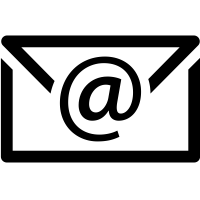 anatomyteam436@gmail.com
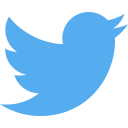 @anatomy436
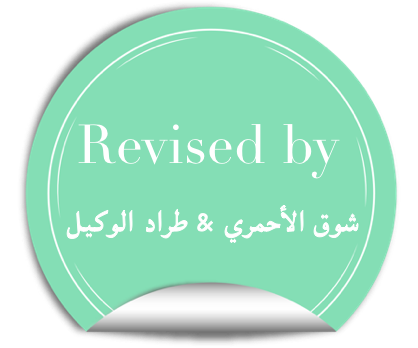